Отражение на типове(Reflection)
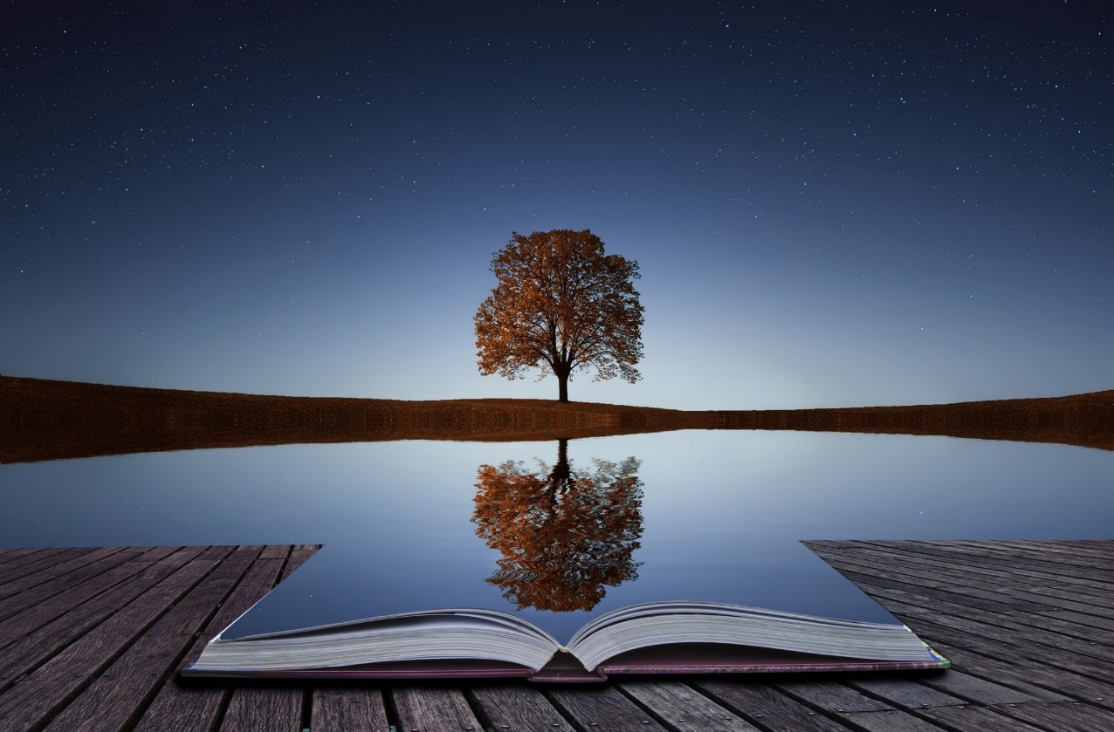 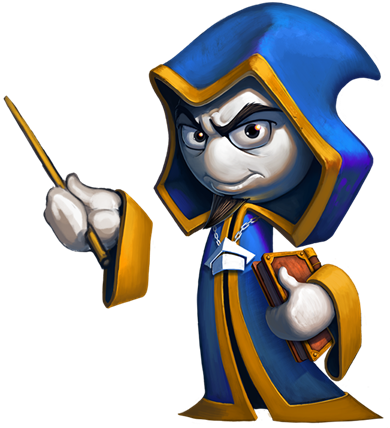 ООП
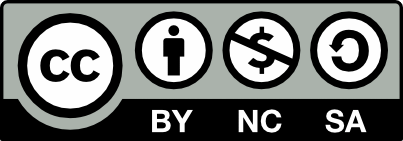 Учителски екип
Обучение за ИТ кариера
https://it-kariera.mon.bg/e-learning/
Съдържание
Какво? Защо? Къде? Кога?
Reflection API
Клас Type
Отражение на полета
Отражение на конструктори
Отражение на методи
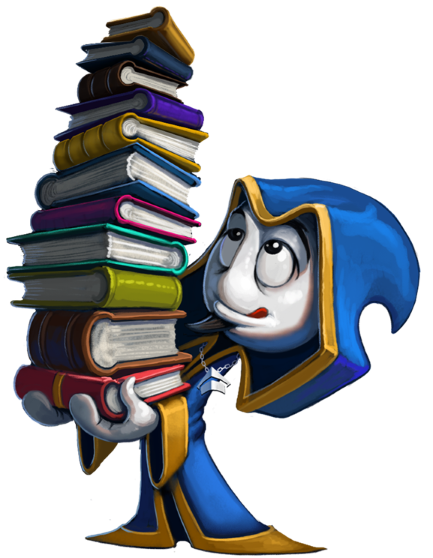 2
Какво е Метапрограмиране?
Техника на програмиране, при която компютърни програми мога да третират други програми като свои данни
Програмите може да са проектирани да: 
Четат
Генерират 
Анализират 
Трансформират 
Променяйки се в движение
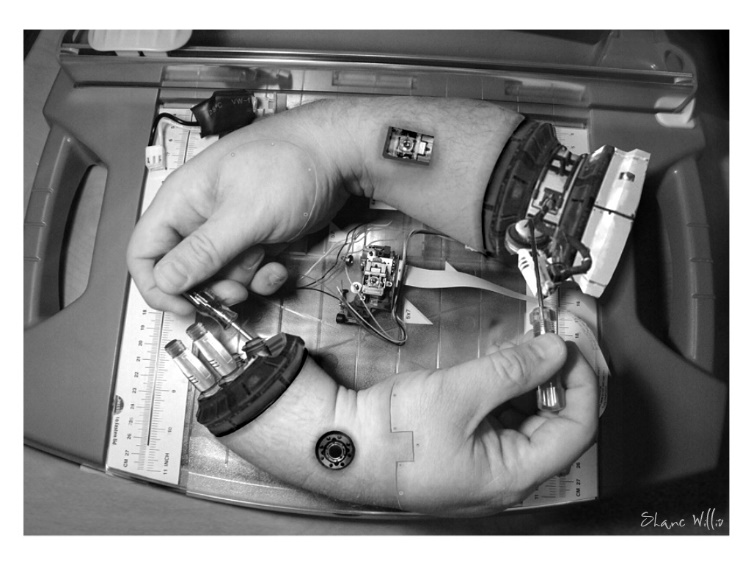 3
Какво е "отражение на типовете" (Reflection)?
Способността на програмен език да бъде свой собствен метаезик
Програмите може да проверява информация за себе си
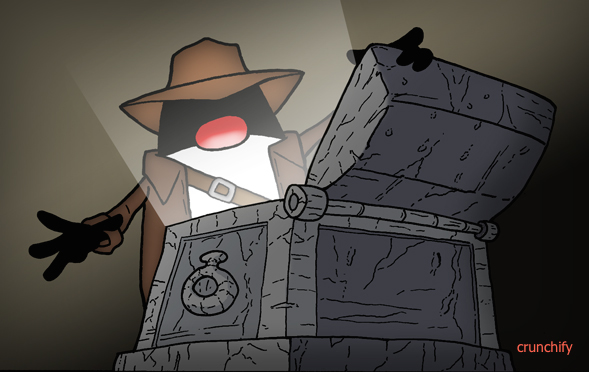 4
Защо и къде да ползваме отражението?
Кодът става по-разширяем
Намалява значително дължината на кода
По-лесна поддръжка
Тестване
Инструменти за програмисти
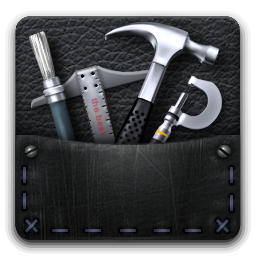 5
Кога да се ползва отражението?
Ако е възможно да се извърши дадена операция без използването на отражение, се препоръчва то да се избягва
Негативи на отражението
Бързодействието страда
Ограничения в сигурността
Излагане на вътрешната структура
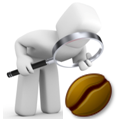 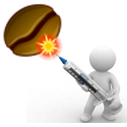 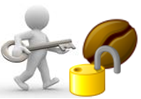 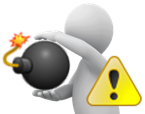 6
Клас Type
Основен начин за достъп до метаданните
Извлича се по време на компилиране, ако е ясно името


Извлича се по време на изпълнение, ако името e неизвестно
Type myType = typeof(ClassName);
Type myType = Type.GetType("Namespace.ClassName")
Трябва ви напълно определено (fully qualified) име на класа като низ
7
[Speaker Notes: Type is the root of the System.Reflection functionality and is the primary way to access metadata. Use the members of Type to get information about a type declaration, about the members of a type (such as the constructors, methods, fields, properties, and events of a class), as well as the module and the assembly in which the class is deployed.

Type describes data types. It stores type information in a variable, property or field. The Type class represents the program's metadata, which is a description of its structure but not the instructions that are executed.]
Клас Name
Предоставя  името на класа
Напълно определеното име - Type.FullName

Името на класа без името на пакета - Type.Name
string fullName = typeOf(SomeClass).FullName;
string simpleName = typeOf(SomeClass).Name;
8
Основен клас и интерфейси
Предоставя основния клас

Предоставя интерфейсите

Връща само интерфейсите, изрично декларирани като имплементирани от дадения клас
Type baseType = testClass.BaseType;
Type[] interfaces = testClass.GetInterfaces();
9
Нова инстанция
CreateInstance – създава екземпляр от класа чрез извикване на конструктора, който най-добре пасва на указаните параметри
Type sbType =
    Type.GetType("System.Text.StringBuilder");

StringBuilder sbInstance = 
    (StringBuilder) Activator.CreateInstance(sbType);
StringBuilder sbInstCapacity = (StringBuilder)Activator
   .CreateInstance(sbType, new object[] {10});
10
[Speaker Notes: https://msdn.microsoft.com/en-us/library/wccyzw83(v=vs.110).aspx]
Отражение на полета
Предоставя публичните полета

Предоставя всички полета
FieldInfo field = type.GetField("name"); FieldInfo[] publicFields = type.GetFields();
FieldInfo[] allFields = type.GetFields(
BindingFlags.Static | BindingFlags.Instance |             BindingFlags.Public | BindingFlags.NonPublic);
11
Тип и име на полето
Получаване на името и типа на полето
FieldInfo field = type.GetField("fieldName");
string fieldName = field.Name;
Type fieldType = field.FieldType;
12
Промяна на поле
Type testType = typeof(Test);
Test testInstance = 
    (Test) Activator.CreateInstance(testType);
FieldInfo field = testType.GetField("testInt");


field.SetValue(testInstance, 5);
int fieldValue = 
	(int) field.GetValue(testInstance);
Внимание: използвайте много внимателно, тъй като може да промените вътрешното състояние на обекта!
13
Модификатори на достъпа
Всеки модификатор е флаг (1 бит) който е вярно / невярно
Проверка на модификаторите за достъп на член на класа
field.IsPrivate     //частен
field.IsPublic      //публичен
field.IsNonPublic   //не е публичен
field.IsFamily      //защитен (protected)
field.IsAssembly    //вътрешен (internal)
и т.н.…
14
[Speaker Notes: IsPrivate – check if field is]
Отражение на конструкторите
Предоставя конструкторите


Предоставя всички нестатични конструктори
ConstructorInfo[] publicCtors =
                      type.GetConstructors();
ConstructorInfo[] allNonStaticCtors = 
    type.GetConstructors(
			BindingFlags.Instance | 
			BindingFlags.Public | 
			BindingFlags.NonPublic);
15
Отражение на конструкторите (2)
Достъп до отделен конструктор



Получаване на типа на параметрите
ConstructorInfo constructor = 
    type.GetConstructor(new Type[] parametersType);
Type[] parameterTypes = constructor.GetParameters();
16
Създаване на нови обекти
Създаване на нови обекти с помощта на конструктор
StringBuilder builder = 
  (StringBuilder)constructor.Invoke(new object[] params);
Предоставя параметри-обекти за всеки параметър в конструктора, който извикваме
17
[Speaker Notes: The .Invoke method takes an array of objects and you must supply exactly one parameter per argument in the constructor you are invoking. In this case it was a constructor taking a string, so one string must be supplied.]
Отражение на методи
Предоставя публичните методи


Достъп до отделен метод
MethodInfo[] publicMethods = sbType.GetMethods();
MethodInfo appendMethod = 
			sbType.GetMethod("Append");
MethodInfo overloadMethod = sbType.GetMethod( 			    "Append", new []{typeof(string)});
18
Извикване на метод
Достъп до параметрите на метод и връщания тип данни



Извиква методи
ParameterInfo[] appendParameters =   
    			  appendMethod.GetParameters();
Type returnType = appendMethod.ReturnType;
Параметри на метода
appendMethod.Invoke(
	        builder, new object[] { "hi!“ });
Екземпляр на обекта-цел
19
Обобщение
Какви са:
Ползите
Негативите на използването на отражения?
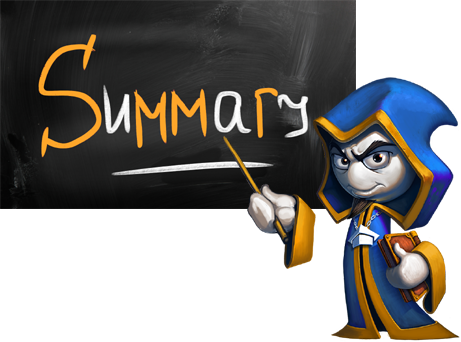 20
Отражение на типовете
https://it-kariera.mon.bg/e-learning/
Министерство на образованието и науката (МОН)
Настоящият курс (презентации, примери, задачи, упражнения и др.) е разработен за нуждите на Национална програма "Обучение за ИТ кариера" на МОН за подготовка по професия "Приложен програмист"


Курсът е базиран на учебно съдържание и методика, предоставени от фондация "Софтуерен университет" и се разпространява под свободен лиценз CC-BY-NC-SA
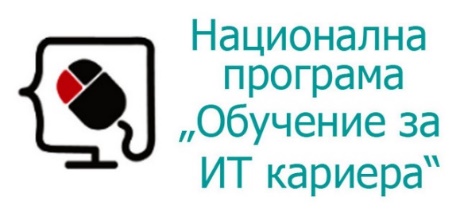 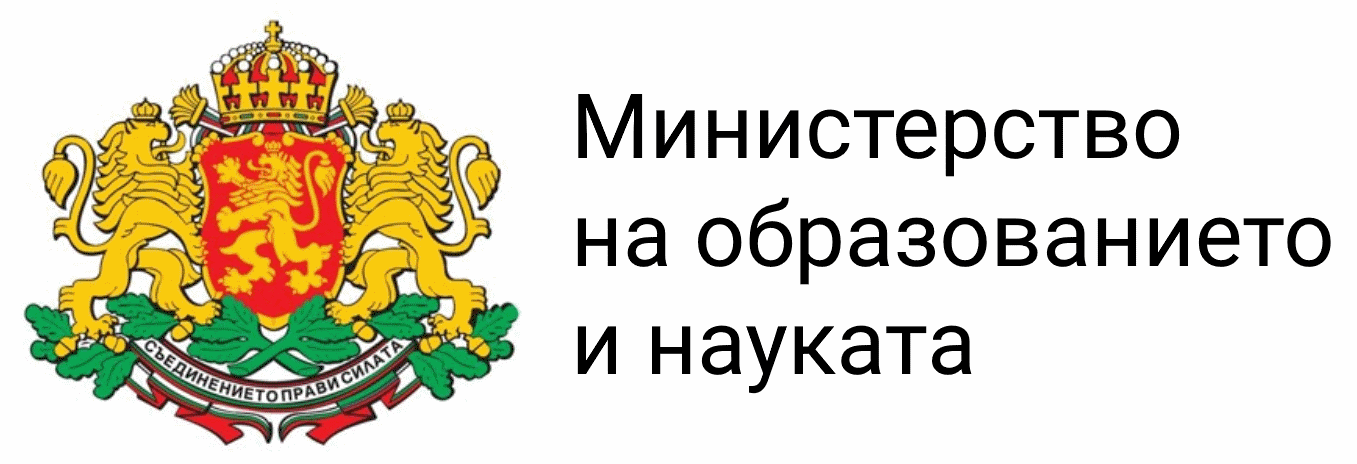 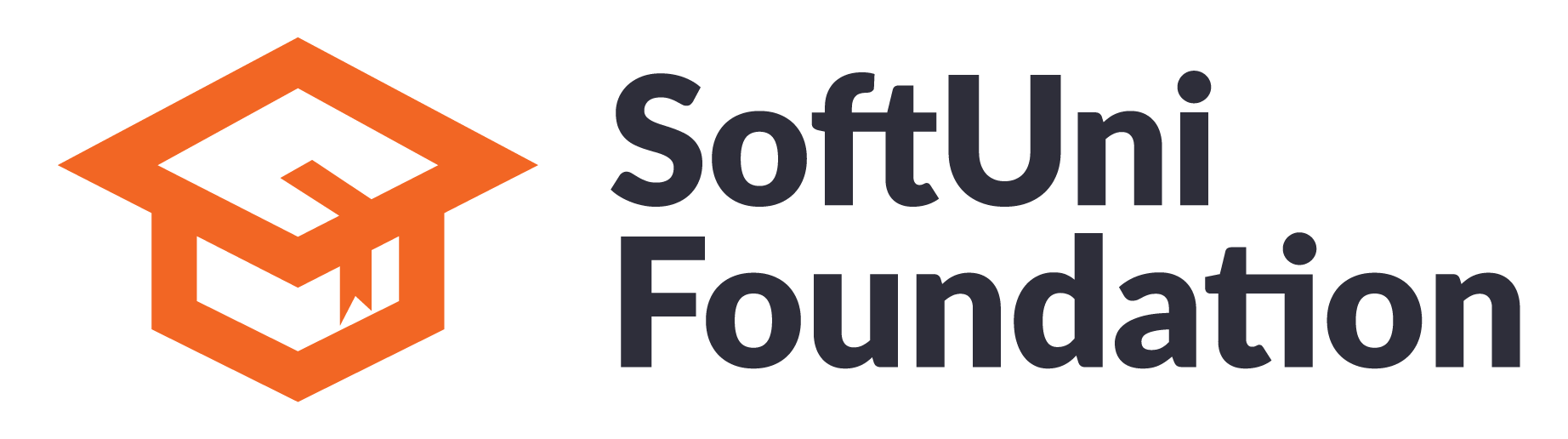 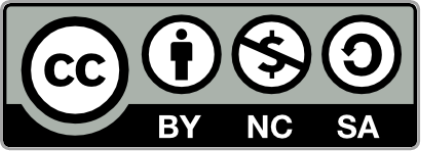 22